Игровые приемы в обучении детей звуковому анализу
Учитель-логопед
 МБОУ «Начальная школа-детский сад №8»
 г. Белгорода 
Олейник Ж.М.
Звуковой анализ - это интересно!
Обучение звуковому анализу слов необходимо для успешного обучения в школе.
В игровой форме можно это сделать легко и интересно!
Многие игры можно изготовить вместе с ребенком!
Помогут в этом прищепки, крышечки, стаканчики, детские конструкторы, магнитики, картинки
Подготовительная работаСначала надо выучить:
Звуки бывают гласными и согласными
-Гласные звуки поются, при произнесении во рту нет преграды: А_О_У_И_Э_Ы
 Гласных звуков 6. Гласных букв 10
 Гласный – в рубашке красной! 
- При произнесении согласных во рту воздух встречает преграду: губы, зубы, язык.
Согласные бывают 
твердыми – обозначаем синим цветом; 
мягкими – обозначаем зеленым цветом
Всегда твердые: Ш-Ж-Ц
Всегда мягкие: Щ-Ч-Й
Звуковая  линейка с прищепками
Звуковая линейка  с крышечками
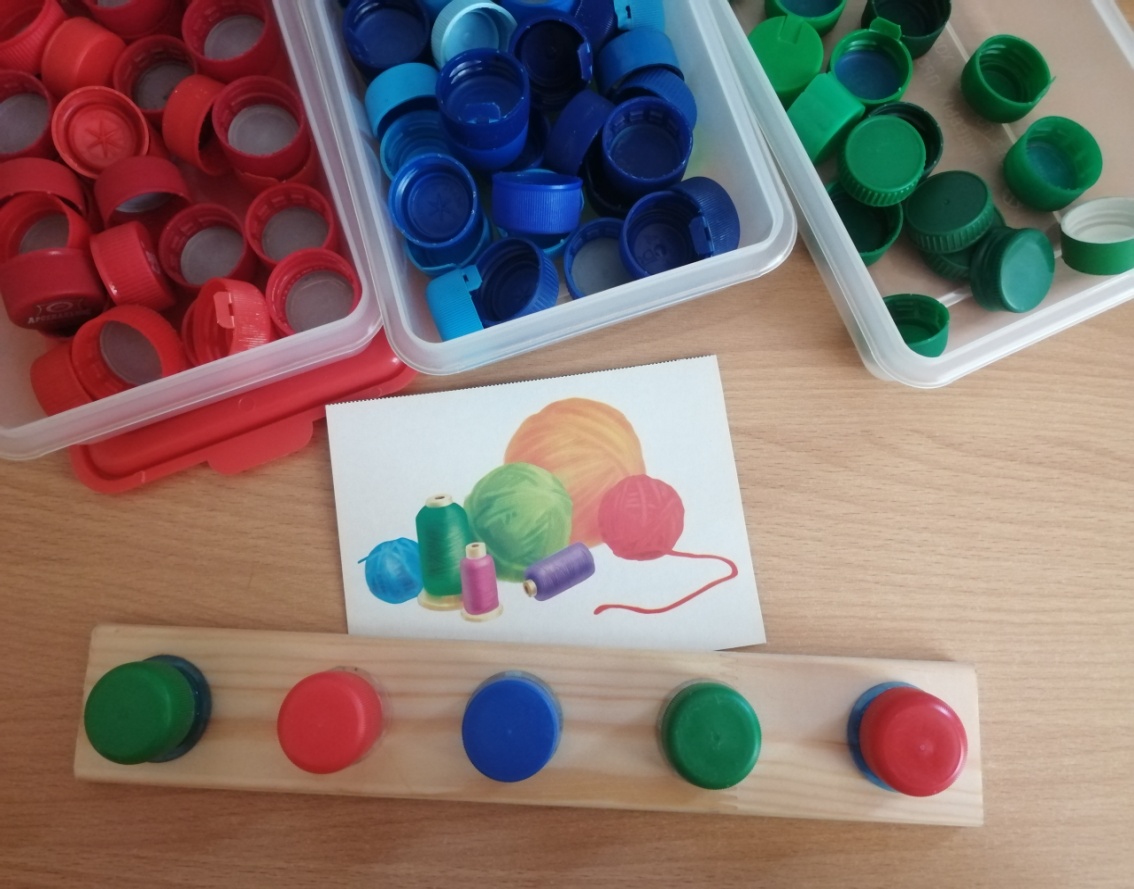 Игра «Подбери к схемам подходящую картинку»
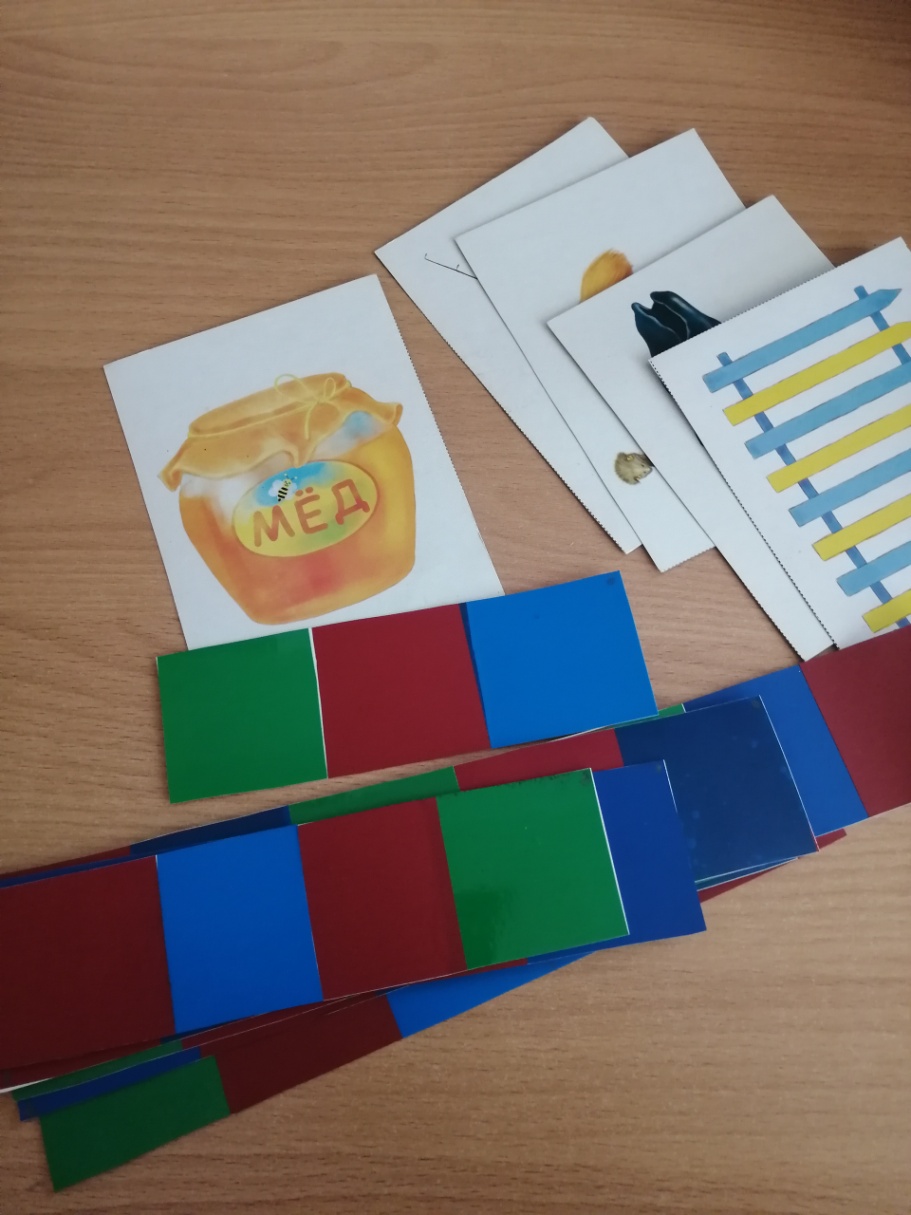 Игра «Супермаркет»(«деньги» – звуковые схемы«товар» - картинки)
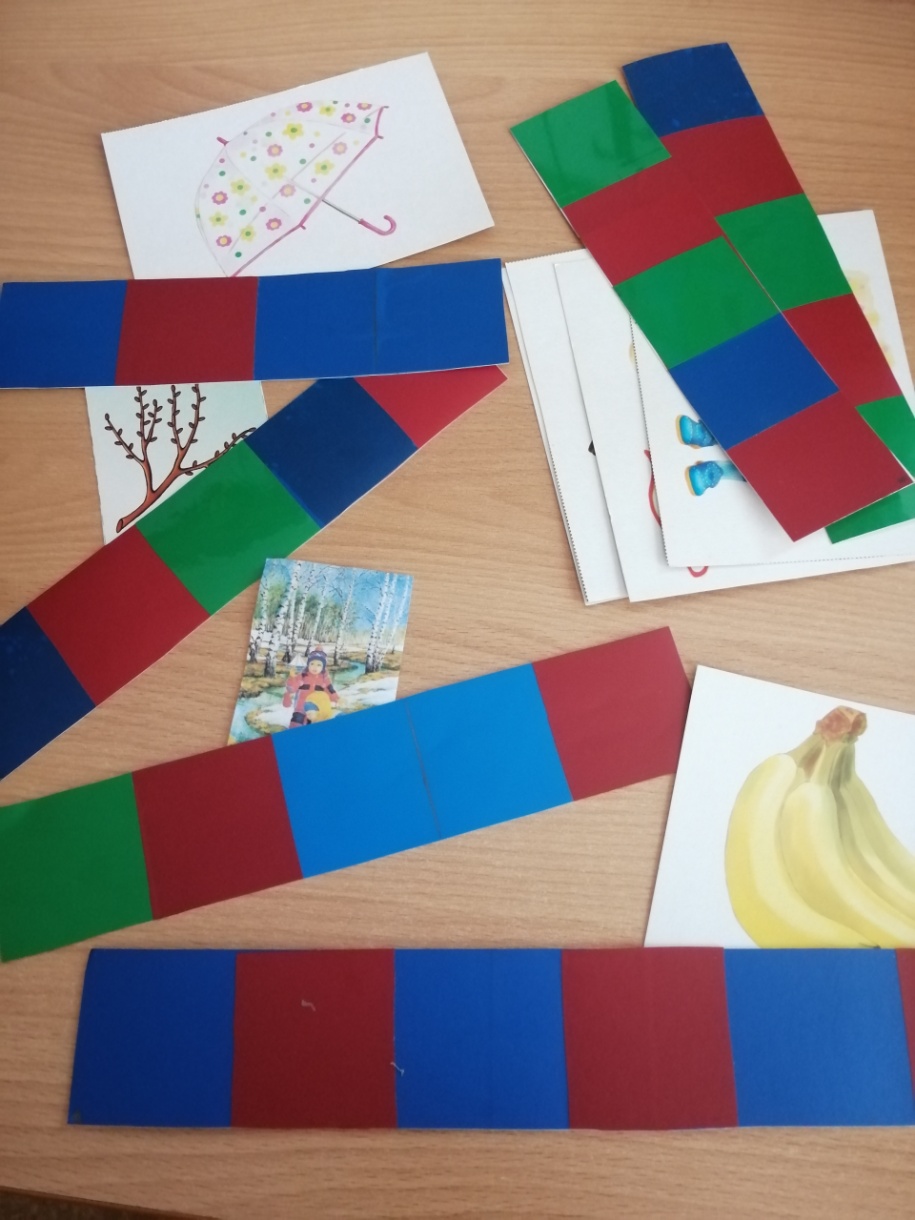 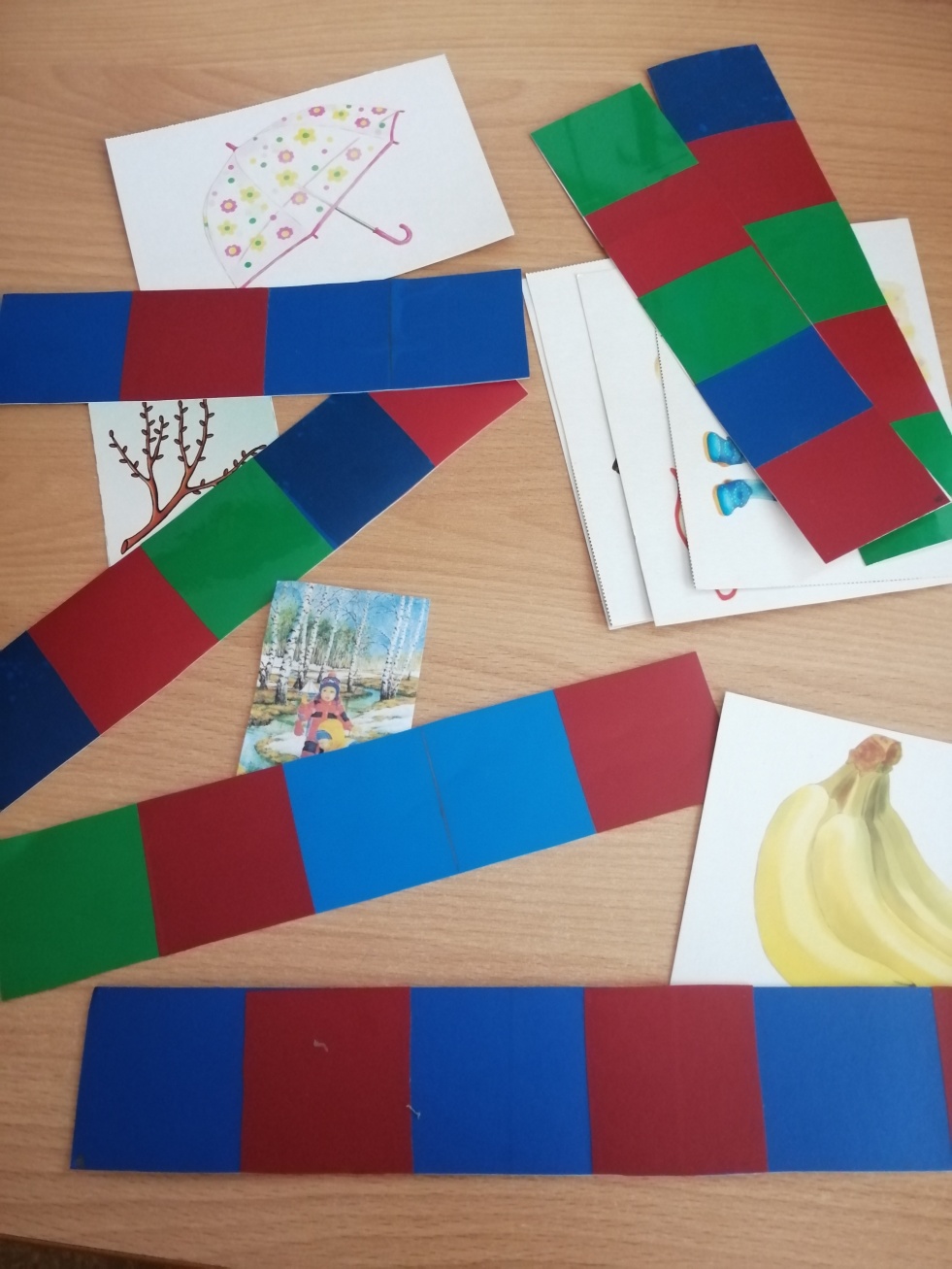 Звуковая гусеница
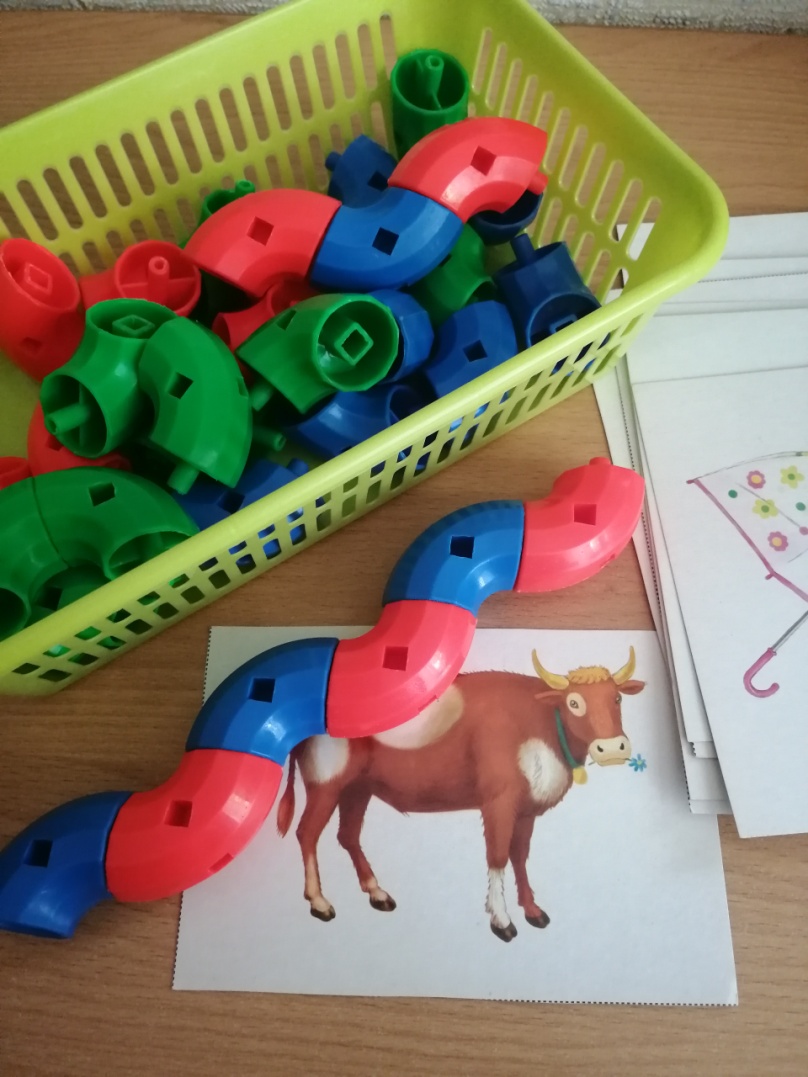 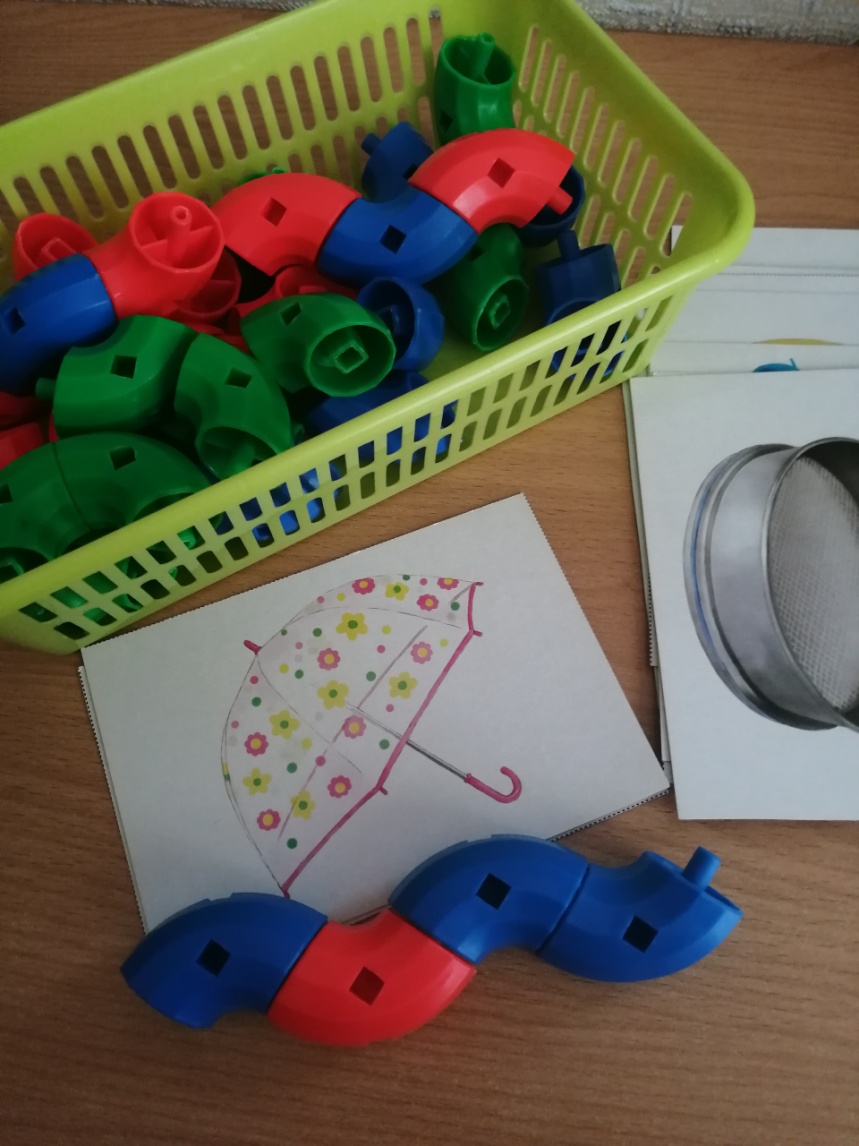 Звуковые бусы
Звуковые стаканчики
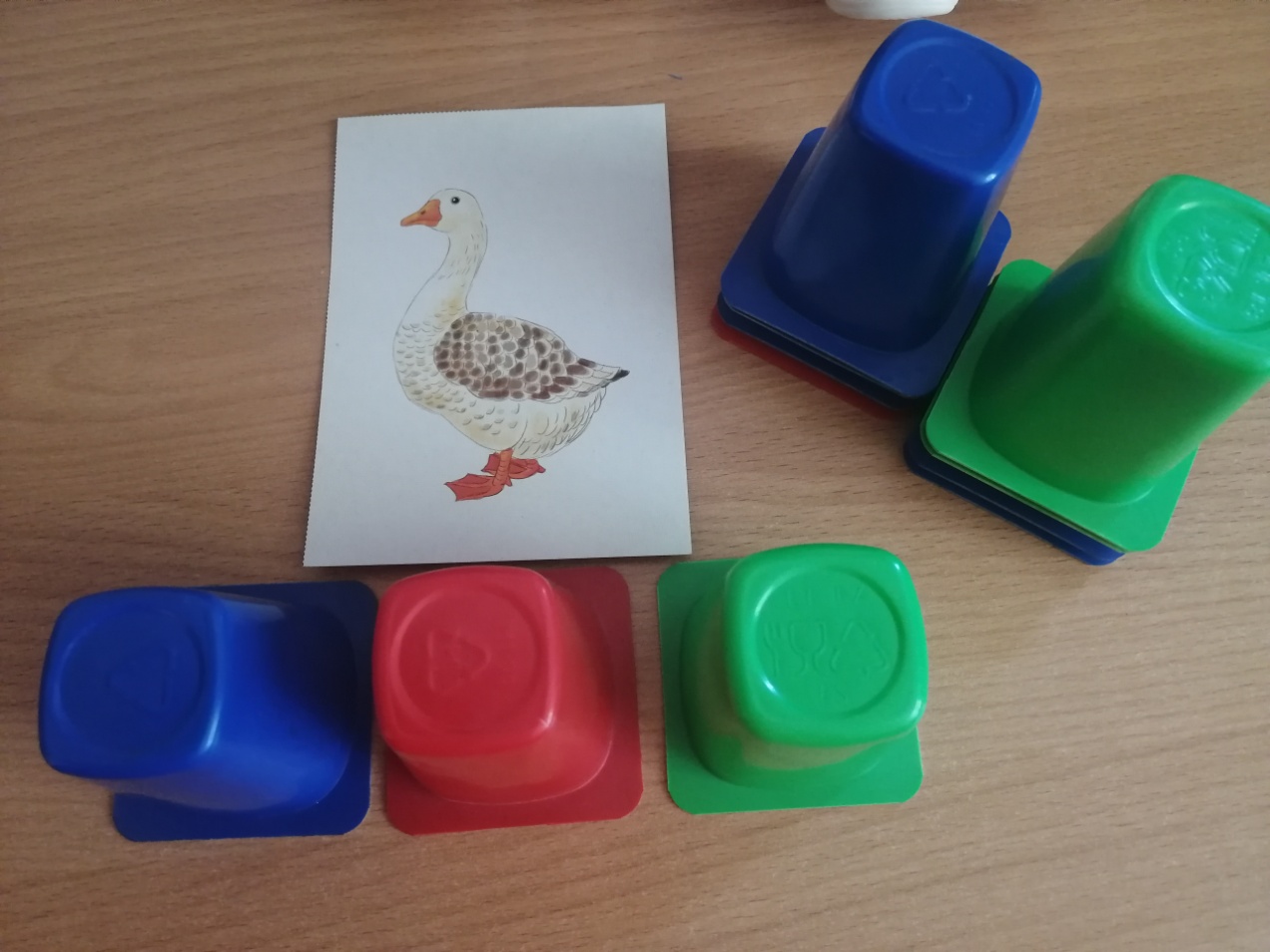 Игра «Отгадай слово по первым звукам»
Желаю ВАМ
Интересных занятий!
Успехов и побед!